Changes to Amendment and Notification RequestsAlternative CalendarEnrollment CapInstructional DaysNew School SiteProgram of InstructionSite Specific Change in Grades Served
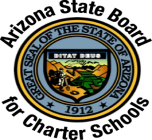 ASBCS October 15, 2013
1
ASBCS October 15, 2013
[Speaker Notes: Good afternoon, Dr. Bezanson and Board members. Today, I will be presenting the proposed revisions to Amendment and Notification Requests that incorporate the Academic Performance Framework.]
Overview
Amendments and Notifications
Eligibility Criteria
Submission Requirements
ASBCS October 15, 2013
2
Background
Adding Grade Levels Amendment
Eligibility Criteria 
Associated Schools’ performance reviewed for eligibility
Submission requirements when the charter holder and/or Associated Schools do not meet
ASBCS October 15, 2013
3
Eligibility Criteria
ASBCS October 15, 2013
4
Eligibility Criteria
ASBCS October 15, 2013
5
Eligibility Criteria
ASBCS October 15, 2013
6
Charter Holders Not Yet Eligible
In first or second year of operation
No prior and current dashboard until year 3
No Associated Schools that meet the criteria
ASBCS October 15, 2013
7
DSP Submission Requirements
Schools operated by the requesting charter holder
Do not meet in prior and current year
Relevant Associated Schools
Do not meet in current year
ASBCS October 15, 2013
8
Any questions?
ASBCS October 15, 2013
9